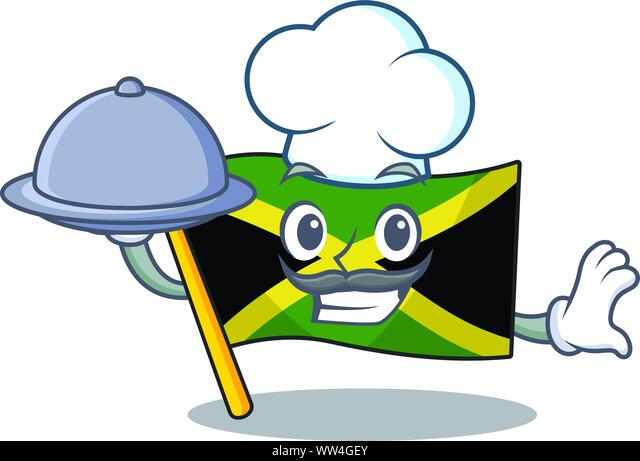 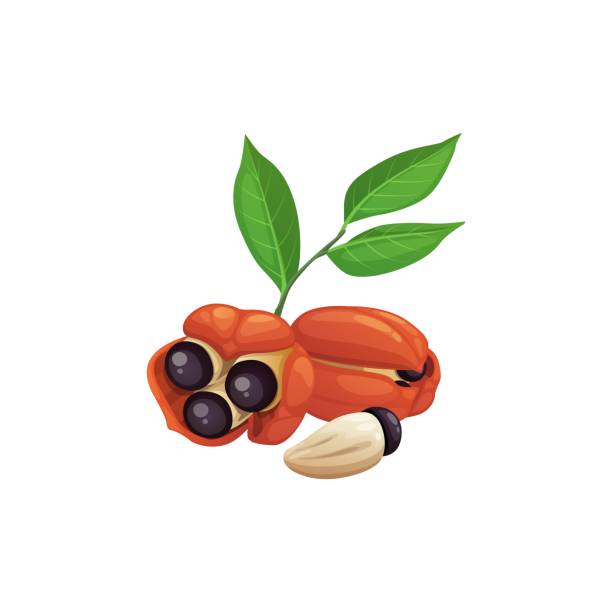 ackee
oxtail
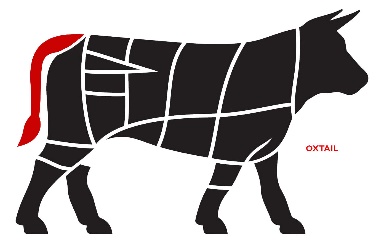 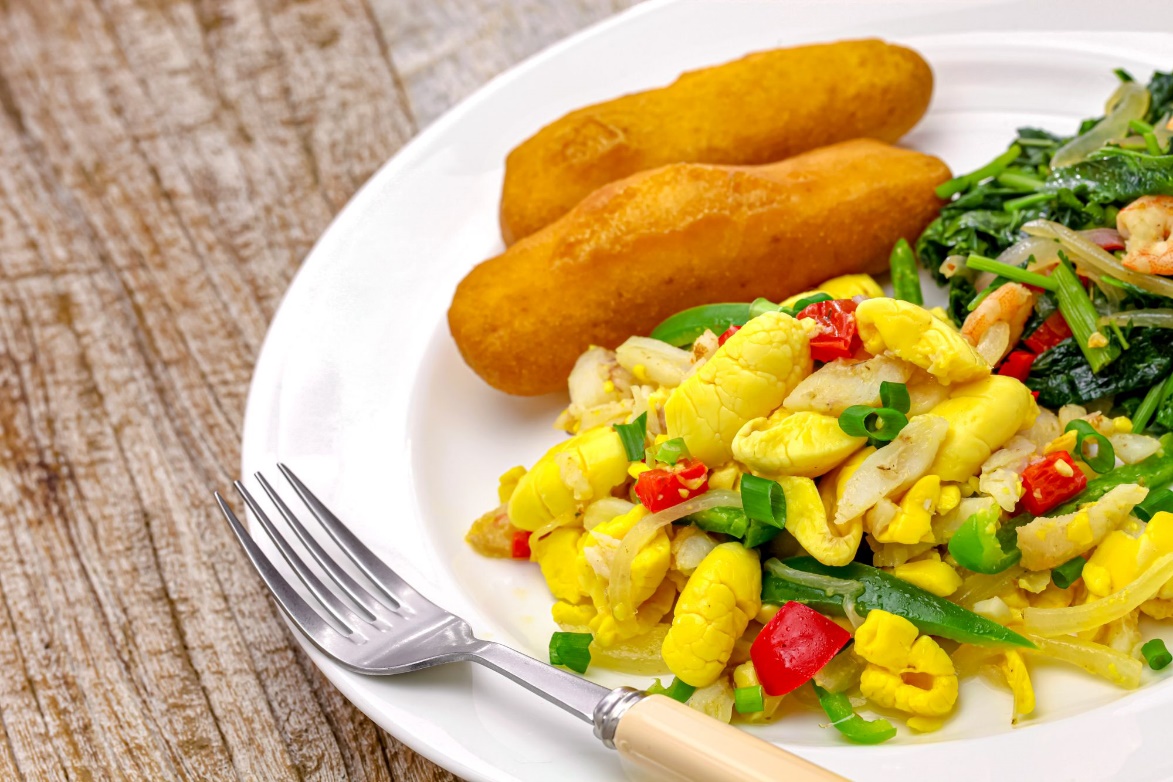 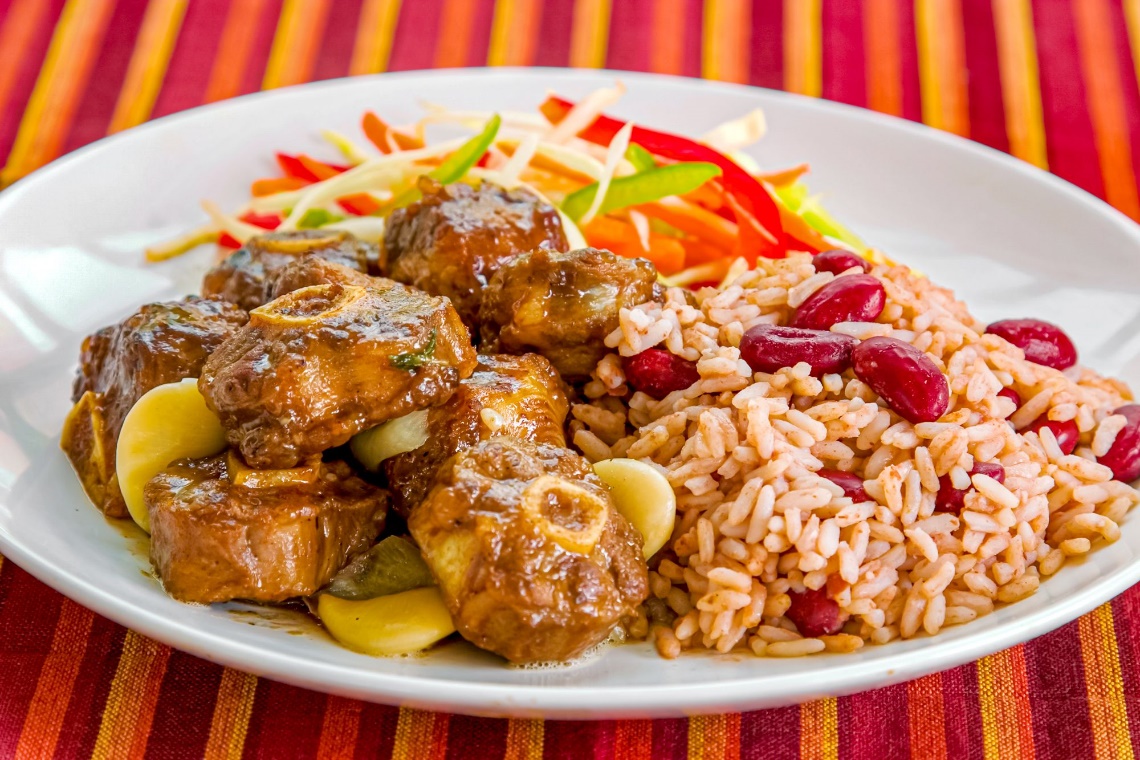 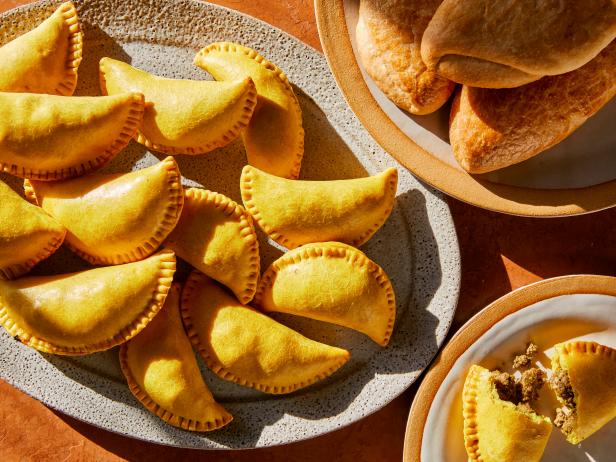 patty
What Country?
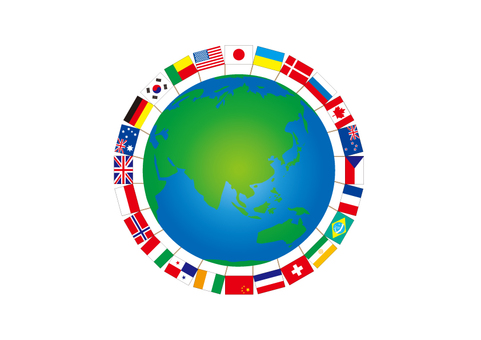 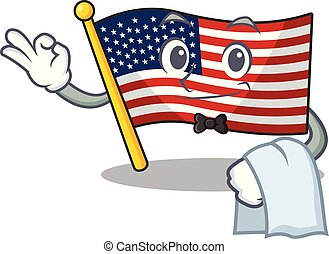 Hamburger
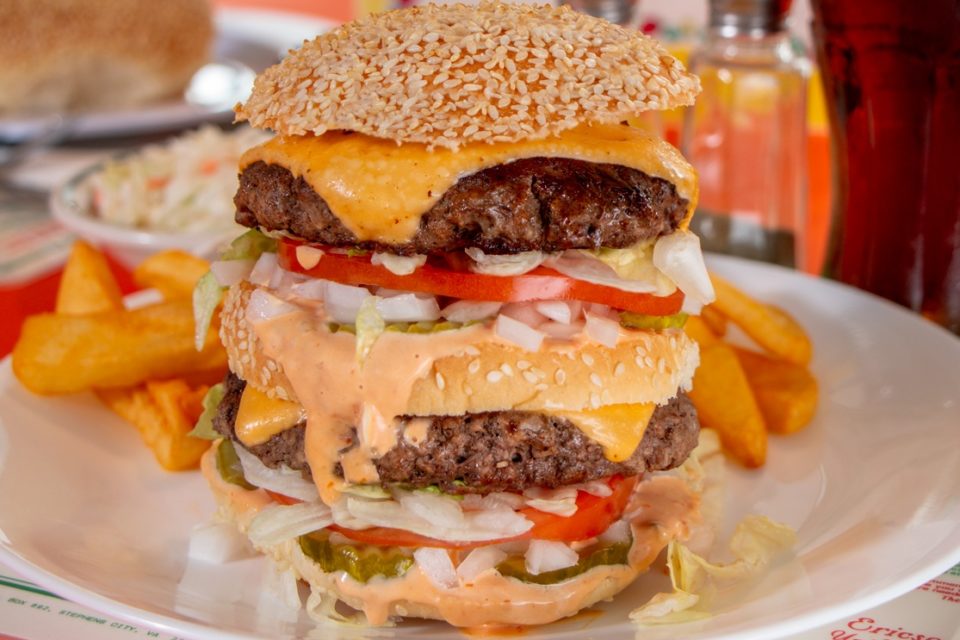 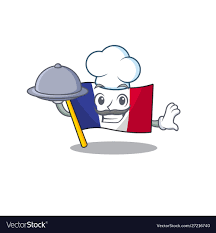 Macaron
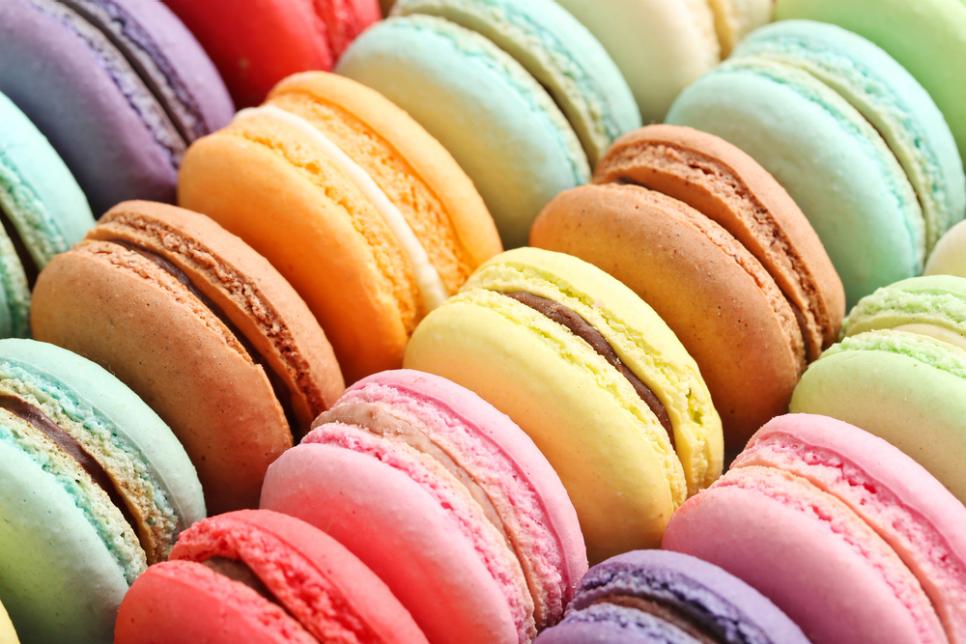 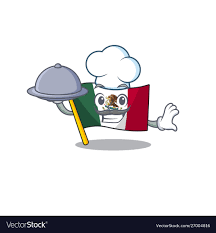 Taco
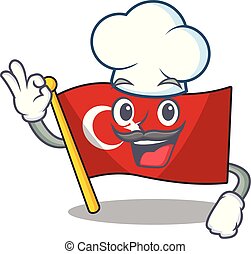 Kebab
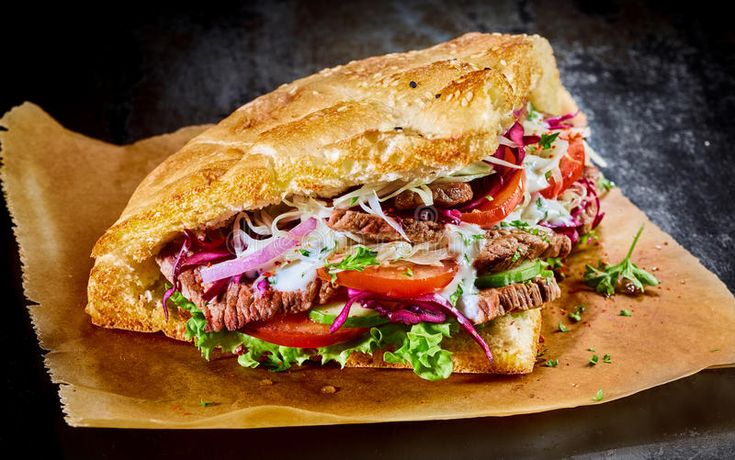 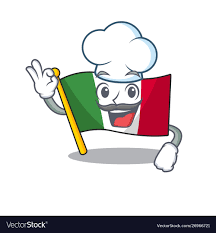 Lasagne
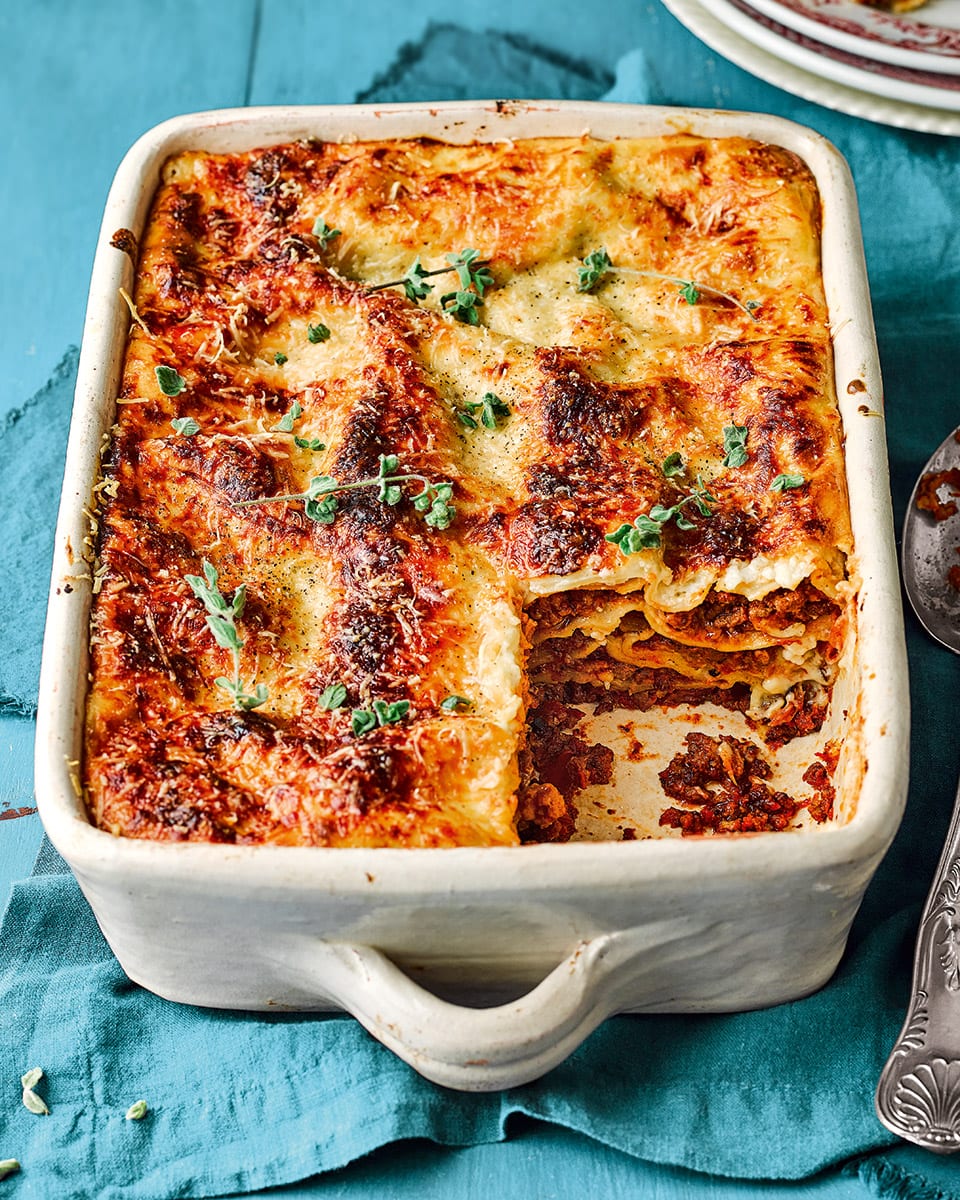